Экологический проект «Пасека»Средняя группа №8                    Воспитатель: Савина М.Г
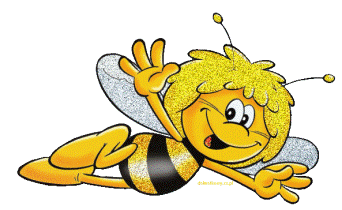 Вид проекта: творческий, познавательный, исследовательский.Продолжительность проекта: краткосрочный(май-август). По количеству участников: коллективный.Участники проекта:-воспитатель;-дети среднего дошкольного возраста.Образовательные области: познавательное развитие, речевое развитие, художественно-эстетическое развитие.
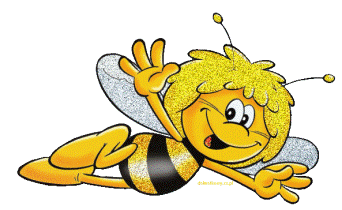 Актуальность.Детское дошкольное учреждение - место, где наши маленькие дети проводят много времени  и должны чувствовать себя комфортно, уютно, безопасно и радостно.Большое количество времени дети проводят на свежем воздухе, поэтому  правильно спланированная и хорошо организованная  территория дает благоприятные условия для  их гармоничного психического, физического, экологического развития.
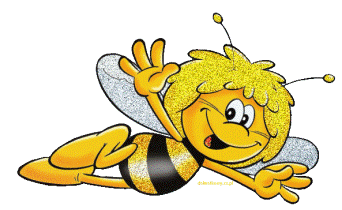 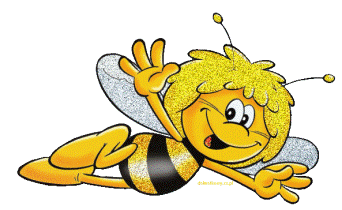 Цель : воспитание  экологической  культуры  дошкольников.Задачи: - формировать у детей представления о насекомых - пчёлах, их строении, способах передвижения;- познакомить детей со свойствами и качествами меда;- развивать  эмоциональную отзывчивость, коммуникативные навыки; - воспитывать экологическое  сознание, нравственное отношение к миру; - привлечь внимание родителей к  проблеме экологического воспитания детей.
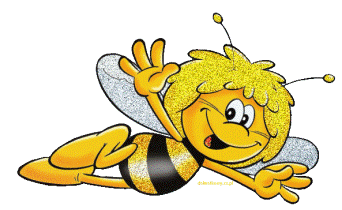 Ожидаемый результат:Дети должны:- иметь представления о пчёлах, их жизни в весенне-летний период;- иметь представления об особенностях внешнего вида, способах передвижения, издаваемых звуках, где и как зимуют насекомые;- знать о пользе, которую приносят пчёлы людям и растениям;- владеть обобщающим понятием «пасека».
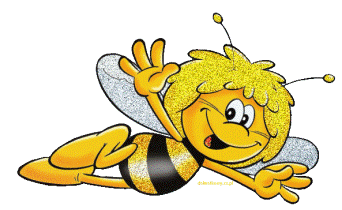 Этапы проекта .1.Подготовительный:- определение места для создания точки «Пасека»;- обследование территории на безопасность для детской деятельности;- разработка карты-схемы благоустройства участка.2. Основной (практический):- изготовление ульев;- покраска объектов;- декоративное оформление. 3.Заключительный:- оформление точки «Пасека», размещение ульев и декораций.
Покраска и оформление ульев
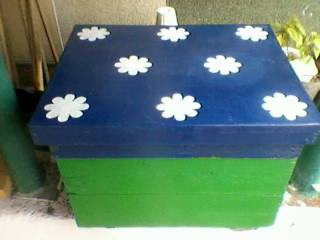 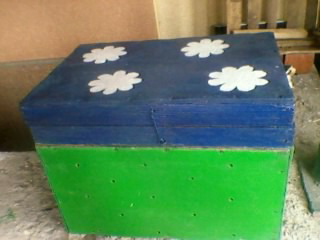 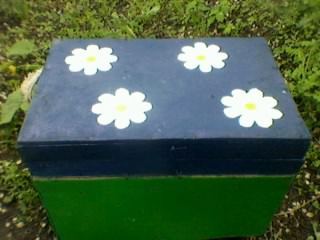 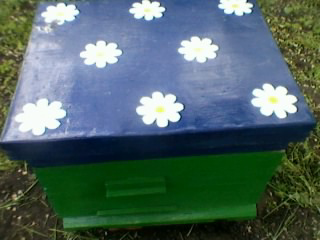 Создание экологической тропинки к точке «Пасека»
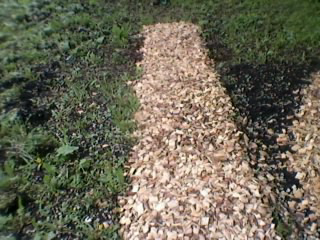 Декоративное оформление ульев
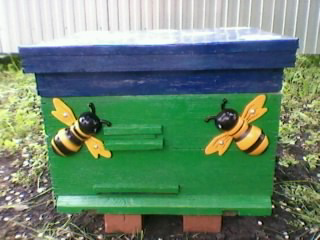 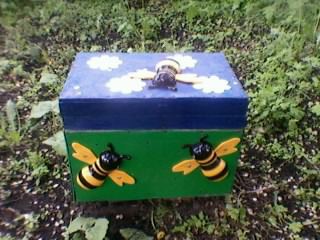 Установка декораций
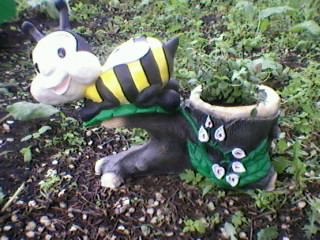 Экологическая тропа точка «Пасека»
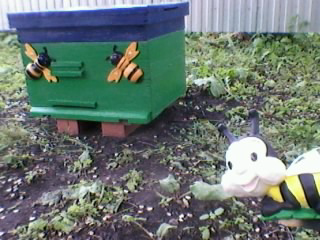 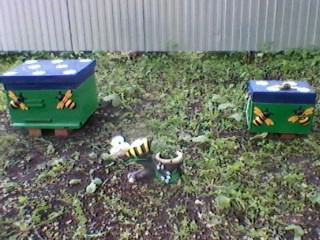 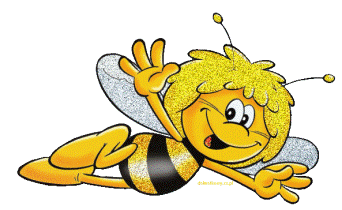 Спасибо за внимание!